UK COVID-19 Firm Creation
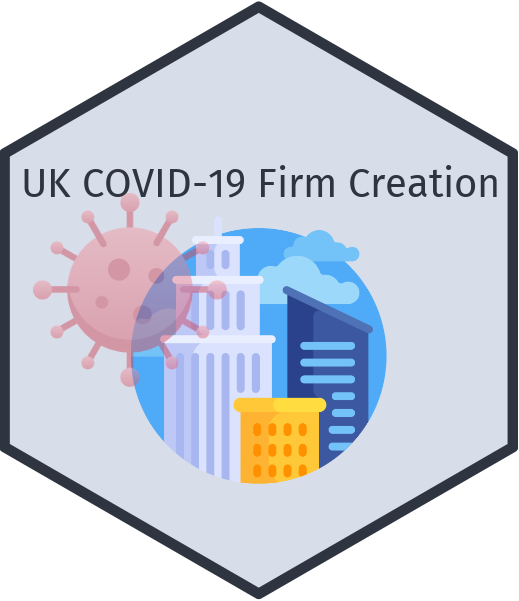 www.ukfirmcreation.com
Yannis Galanakis & Anthony SavagarUniversity of KentJuly 23, 2021
Companies House register
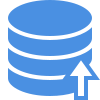 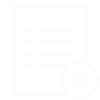 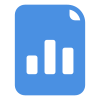 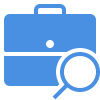 Why firm creation?
Measure of economic activity
New firms, more job opportunities
Basic Companies House data
Daily company incorporations
Real-time information
Monthly reports
Trends by sector and region
COVID-19: UK firm Creation
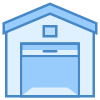 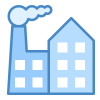 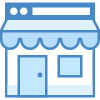 21,475

additional business registrations in June 2021 relative to June 2019.
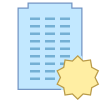 Manufacturing, wholesale and retail
are the sectors that present the greatest increase in firm creation.
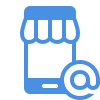 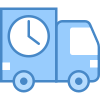 London

dominates firm creation. The majority of the early-year business creation comes from Central, East and North London.
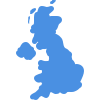 Over 300% increase 
in online retail sales and removal services
COVID-19: North Thanet firm creation
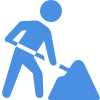 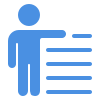 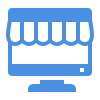 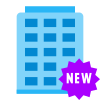 61%
increase in firm creation in June 2021 relative to June 2019
Management consultancy, online retailers & constructions
are the sectors with the greatest business creation in 2020 relative to 2019
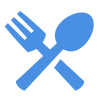 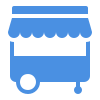 Birchington, Westgate-on-Sea & Herne Bay
are the regions with most registrations in 2020 relative to 2019
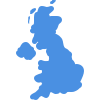 Restaurants and mobile food services
are the sectors with the lowest business creation in 2020 relative to 2019
Hersden 
less registrations in 2020 than in 2019
[Speaker Notes: Sensitive in lockdowns – below 2019 levels (not the case for the entire UK)
Significant increase post-lockdown-II (after Dec 2nd)
Sectors:
2. Restaurants and mobile food services drop since 2019
3. Management consultancy increase in 2020 relative 19
4. Wholesale and retail increase in 2020 mostly coming from online retailers
5. Construction in buildings increase in 2020 relative to 2019 (mostly coming from plumbing)
Regions:
6. BIRCHINGTON: highest registration rate in 2020 rel 2019 among North Thanet. Followed by WESTGATE-ON-SEA and Herne Bay
7. Wingham and Hersden: least]
Largest sectors in North Thanet
1-digit SIC codes
* Until June 30th, 2021
Largest sectors in North Thanet
4-digit SIC codes
* Until June 30th, 2021
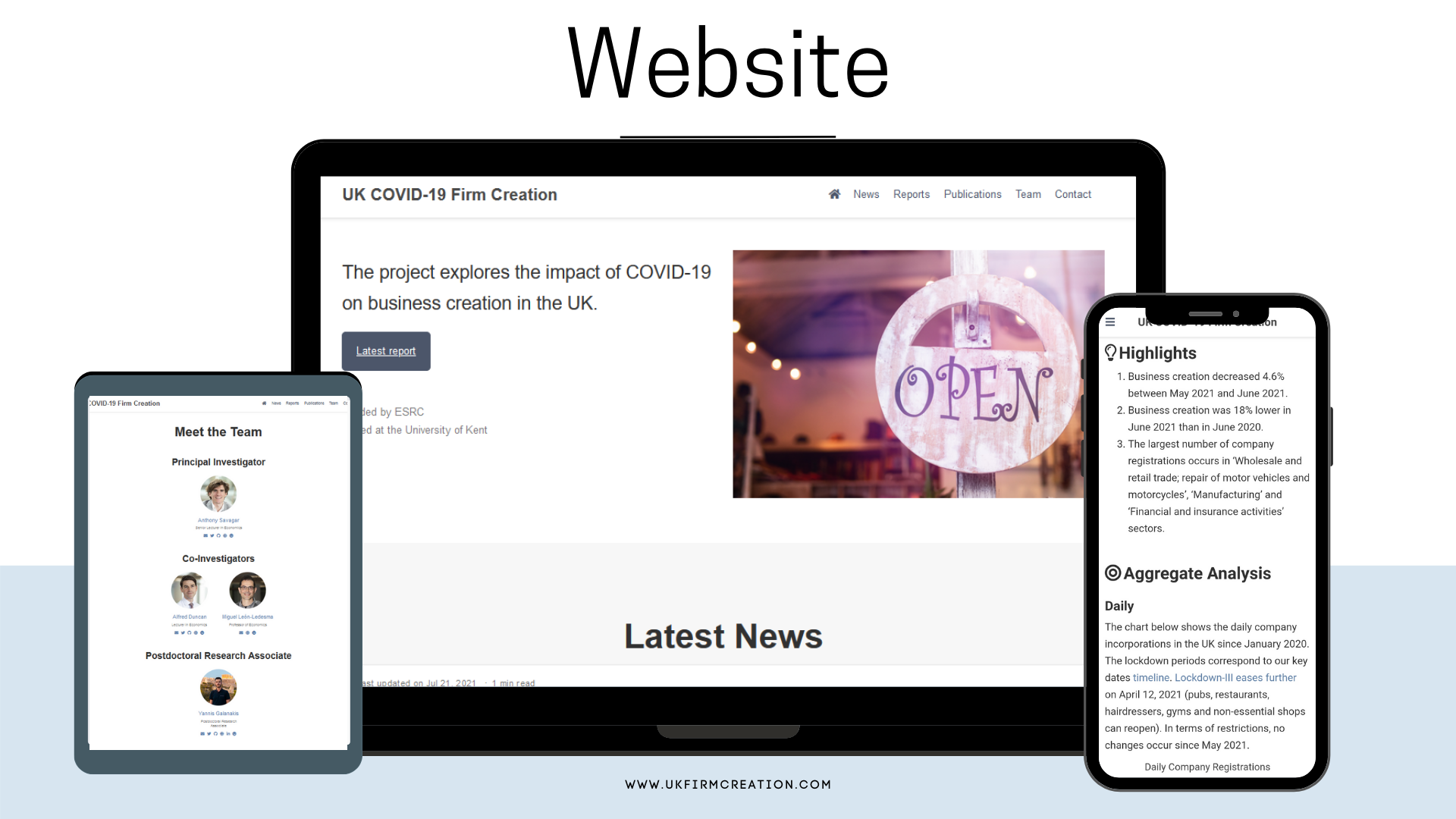 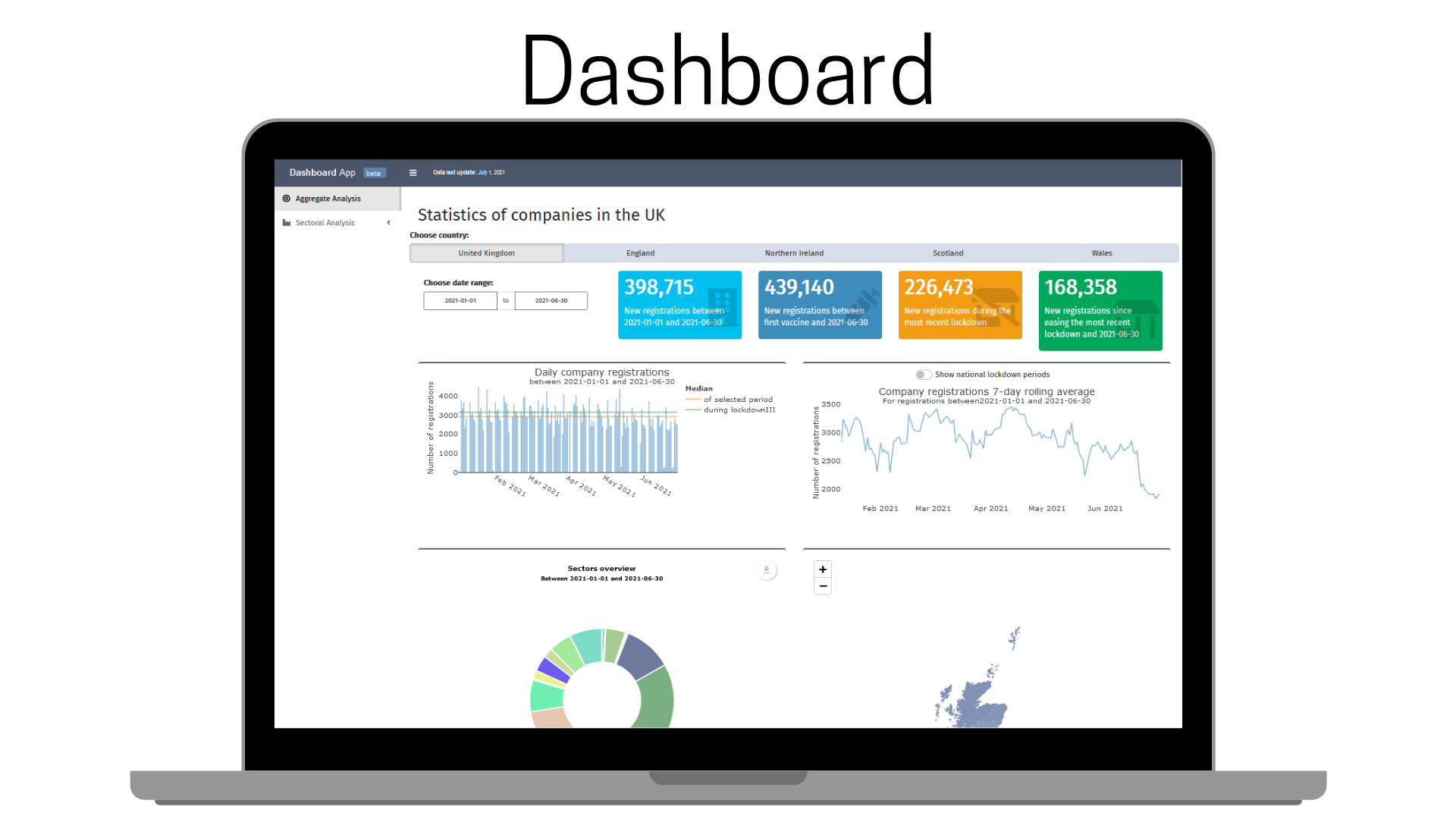